Don’t Let This Happen to Your Grandma!
A Lesson for Personal Financial Literacy
Standard 9: Identity Theft
Essential Questions
How do people steal your identity online? 
Can we prevent identity theft or consumer fraud?
Do You Know How to Protect Your Online Identity?
Fist to Five:
0 Fingers (Fist): I’m not sure.
1 Finger: I’m not concerned about this.
2 Fingers: I only visit websites I trust.
3 Fingers: I have password protection on my phone.
4 Fingers: My devices and social media sites are protected.
5 Fingers: I’m an expert at protecting my online identity.
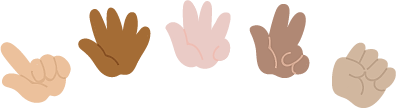 Justified True or False List
People aged 65 or older are one of the groups most affected by identity theft. True: 2.6 million elderly people were victims of identity theft in 2014. This number is expected to increase.
About 6 million consumers are affected by identity theft or fraud annually. False: The number is closer to 15 million in 2016.
The most frequently reported crime is theft of credit card information. True.
The rate of identity theft has decreased slightly due to better cybersecurity measures. False: The rate of identity theft is increasing as corporate data is stolen by cyber thieves’ hacking.
[Speaker Notes: Note: Identity theft affecting 15.4 million annually is correct as of the most recent reports released in 2017. It is recommended, if you are using this lesson years after 2017, that you check to make sure that this number is still similar to the most recent reports in the year you are teaching the lesson. If you would like to quickly check on this number, Javelin Strategy & Research releases an annual identity fraud report which should be easily searchable online.]
Justified True or False List
“Phishing” is a technique thieves use to collect personal information. True. 
Banks typically ask victims of identity theft to repay monetary losses from fraud. False: Banks typically cover losses of most victims.
If you believe your personal information has been compromised, you should contact your credit card company immediately. True.
Hackers steal, on average, $150-$250 worth of goods or money for each credit card stolen. True.
Justified True or False List
Local police typically work with victims to recover money lost in cyber-related fraud. False: Local police don’t have the resources to battle cyber theft. The FBI investigates only corporate cyber theft.
Once a thief has your personal information, they can apply for credit cards in your name. True. 
It’s okay to accept friend requests on social media from people you don’t know. False: You should be aware of who is accessing your social media.
PSA Topics
Protecting credit card info when shopping online.
Social media safety.
Phishing emails.
The role of credit score bureaus in identity protection.
What to do after your identity has been compromised.
What malicious malware does and how to avoid it.
Exit Ticket
Tweet Up anything you have learned in this lesson about identity theft or identity protection.  
Make sure your tweet is 140 characters or fewer, including punctuation and hashtags.
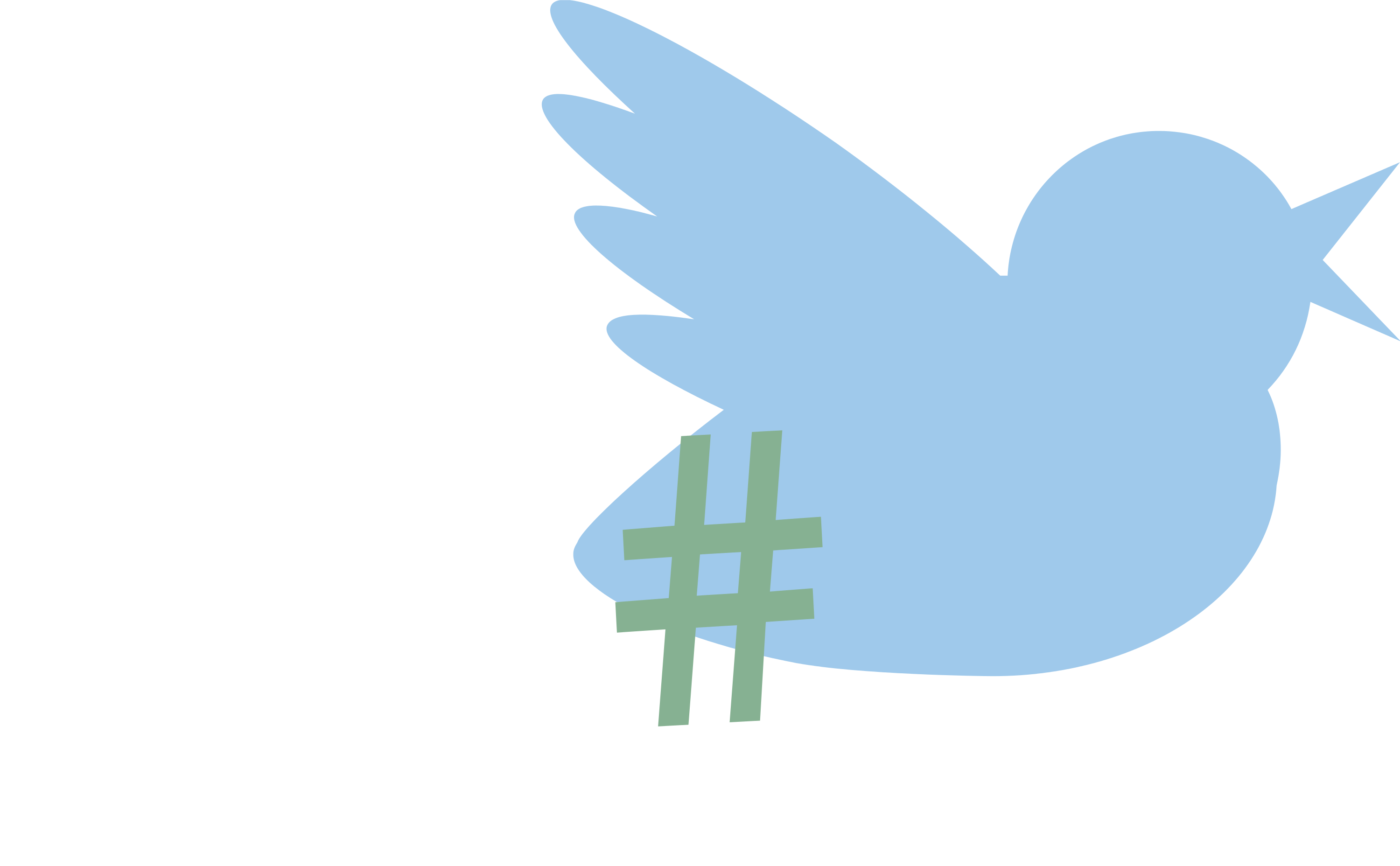